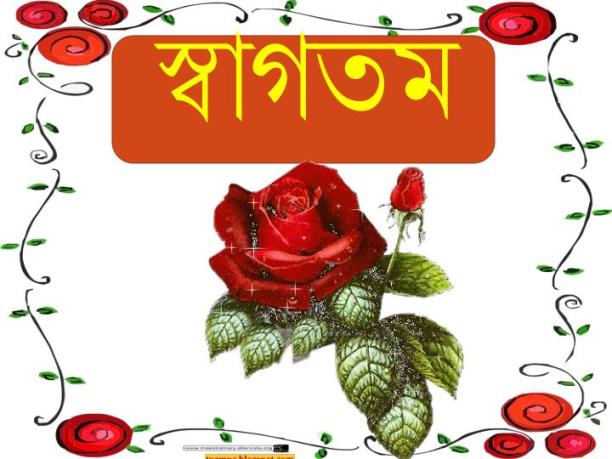 পরিচিতি
পাঠ পরিচিতি
শিক্ষক পরিচিতি
শ্রেনী –তৃতীয়
বিষয়ঃ- প্রাথমিক বিজ্ঞান
পাঠঃ-বায়ু
পাঠ্যাংশঃ-বিভিন্ন গ্যাস—কমানো যায় 
সময়ঃ- ৪০ মিঃ
নাম – রানা হামিদ
পদবী – সহকারী শিক্ষক
বিদ্যালয়- মহেশপুর সরকারি প্রাথমিক বিদ্যালয়
উপজেলা-  কালাই
জেলা-  জয়পুরহাট বাংলাদেশ
শিক্ষনফল
৫.৪.১ বায়ু দূষন রোধের উপায় বর্ণ না করতে পারবে।
এসো আমরা ছবি দেখি
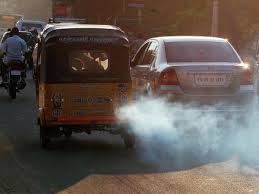 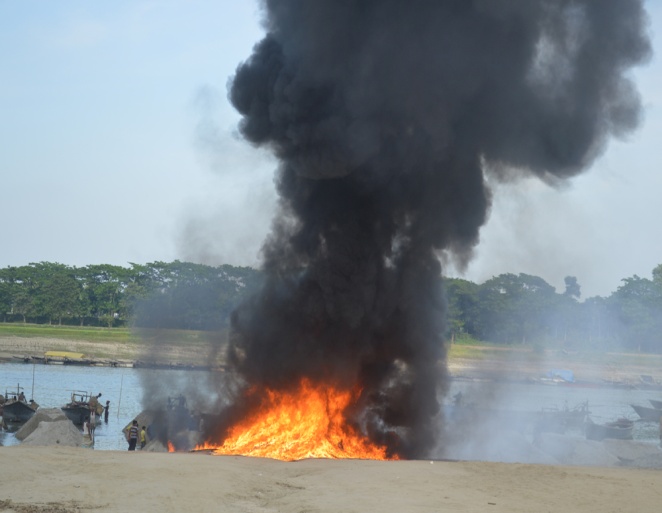 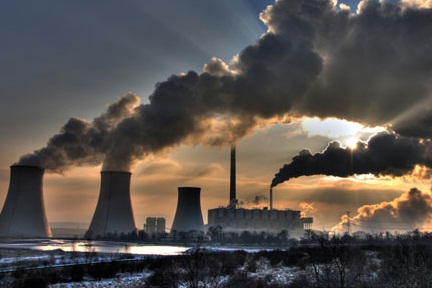 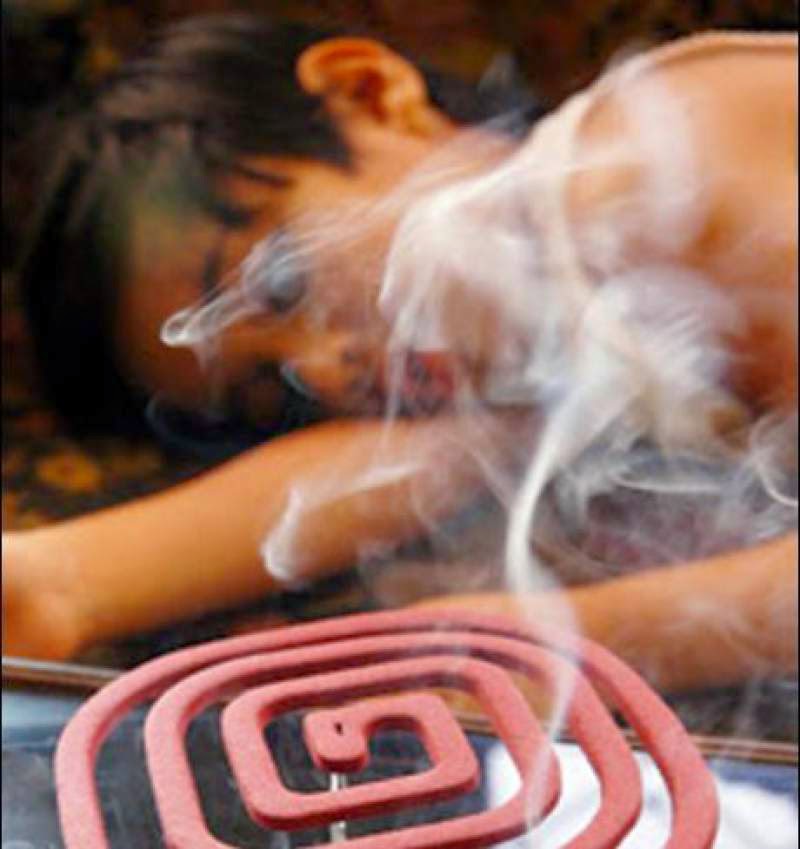 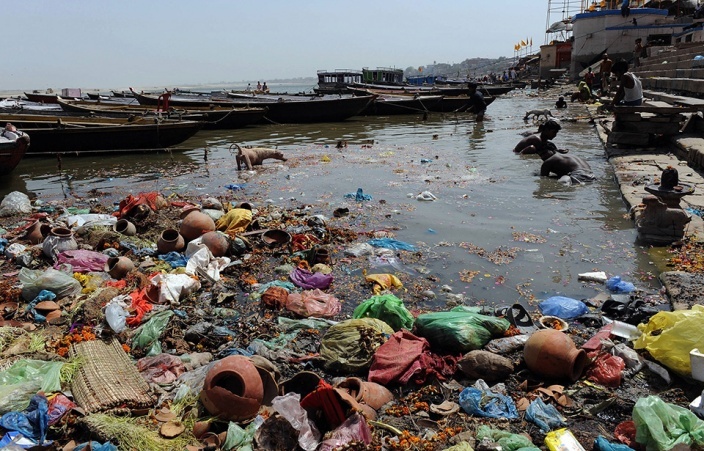 আজকের পাঠ
বায়ু দূষণ
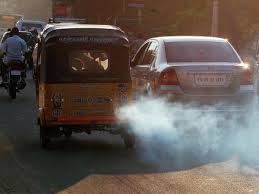 গাড়ির  কালো ধোঁয়া
গাড়ীর কালো ধোঁয়া রোধ করে আমরা বায়ু দূষণ প্রতিরোধ করতে পারি।
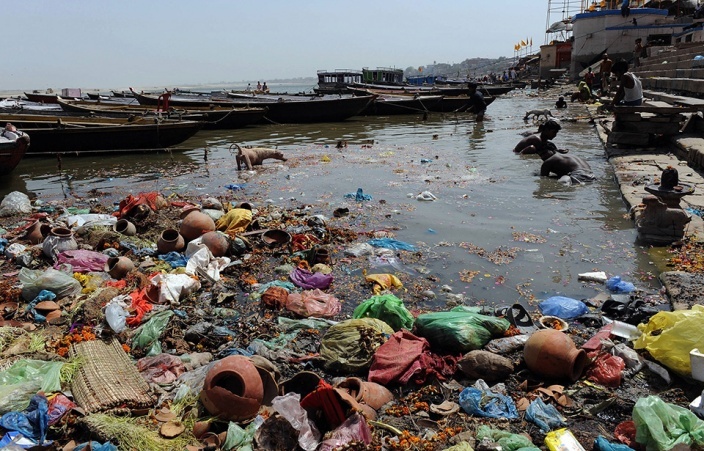 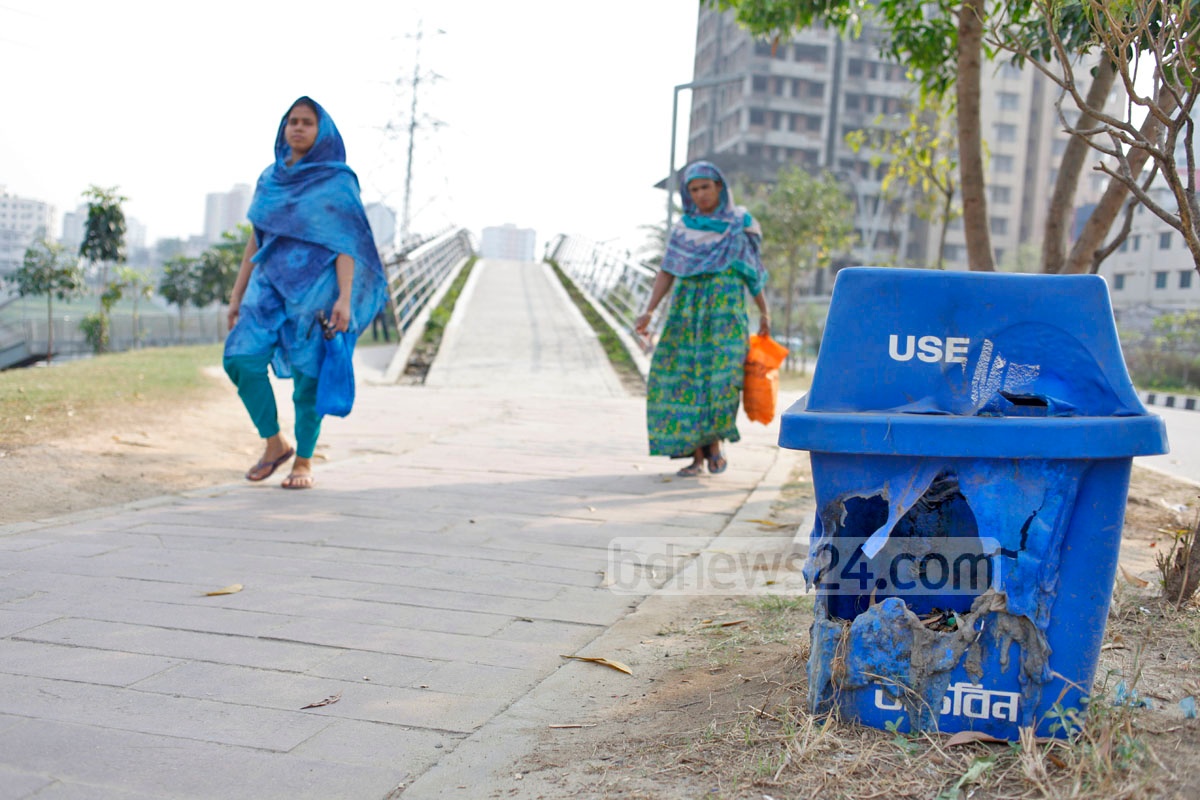 ময়লা আর্বজনা
যেখানে সেখানে ময়লা আর্বজনা ফেললে বায়ু দূষিত হয়।
ময়লা আর্বজনা ডাস্টবিনে ফেলে আমরা বায়ু দূষণ রোধ করতে পারি।
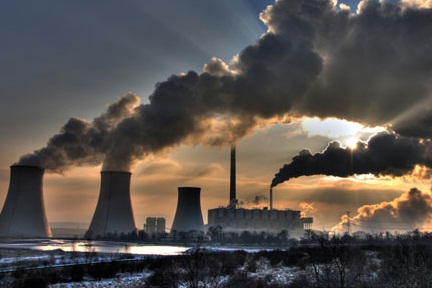 কলকারখানার কালো ধোঁয়া
কলকারখানার কালো ধোঁয়া রোধ করে আমরা বায়ু দূষণ প্রতিরোধ করতে পারি।
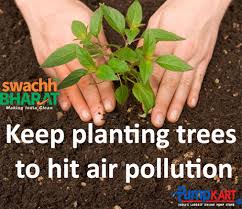 গাছ লাগানোর ছবি
বেশি বেশি গাছ লাগিয়ে আমরা পরিবেশ দূষণ রোধ করতে পারি
তোমার পাঠ্য বইয়ের     ৪১ পাতা খোল।
দলীয় কাজ
ক- দল

বায়ূ দুষণের ৩টি কারন আলোচনা কর।
খ – দল

বায়ূ দুষণ প্রতিরোধে ৩টি উপায় খূজে বের কর।
মূল্যায়ন
সঠিক ঊত্তরের পাশে ∙ দাও
১ বায়ূ দূষনের কারণ কোন টি।
ক ধোঁয়া                খ শব্দ
গ মাটি                  ঘ পানি
২ সাইকেল চালিয়ে কোন দূষণ রোধ করা যায়?
ক শব্দ দূষণ             খ বায়ু দূষণ
গ পানি দূষণ             ঘ মাটি দূষণ
৩ ময়লা আর্বজনা কোথায় ফেলতে হয়?
ক বাড়ীর পাশে           খ পুকুরে
গ নদীতে                  ঘ ডাস্টবিনে
প্রশ্নের উত্তর দাও-
ক বায়ু দূষনের ৩টি কারন বল?
খ কি ভাবে বায়ু দূষিত হয়?
গ বায়ূ দূষণ প্রতিরোধের ৩টি উপায় বল?
ঘ তুমি কি ভাবে বায়ূ দূষণ প্রতিরোধ করতে পার?
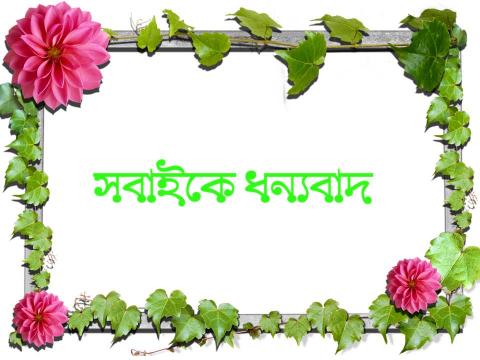